CEPC Time of flight and outer tracker with LGAD
Yunyun Fan
Tuesday, June 18, 2024
Power distribution for barrel
ASIC dimension：10 mm x  15 mm， Module： 140 mm x 160 mm
Power distribution per module （single readout）：5.12 W/cm2 – 7.68 W/cm2
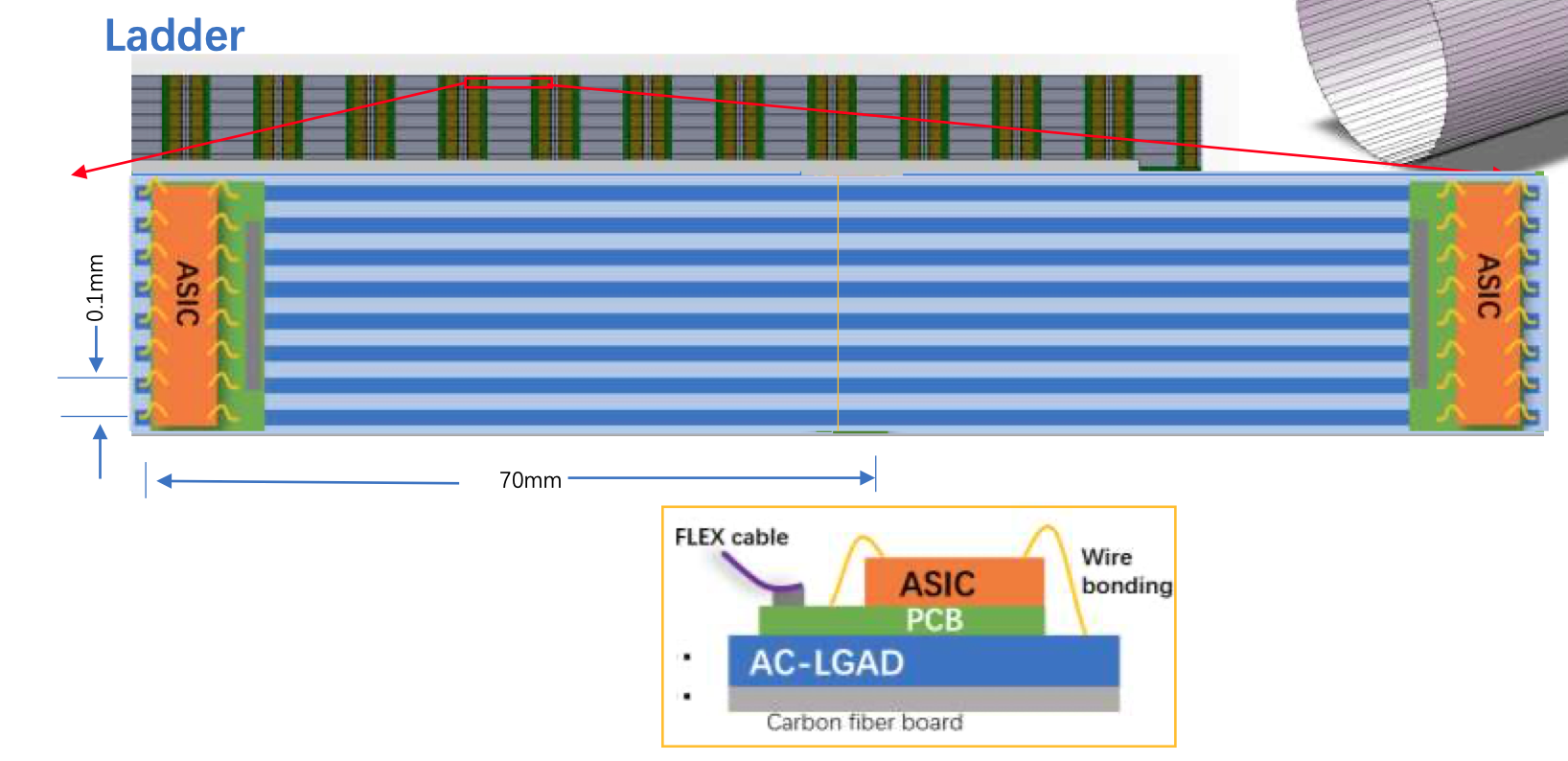 Module
140mm x 160mm
140 mm
Power distribution：
5.12 W/cm2 – 7.68 W/cm2
Dimension of ASIC group ：15mm x 140 mm
15mm
Thanks
Arrangement of the ToF with strip LGAD：Barrel
One layer ToF
R= 1800 mm 
H～5800mm
One layer:   3780 modules
90 ladders，45 ladders each side, 
42 modules/ladder，
28 ASIC/module，128 Channel/ASIC
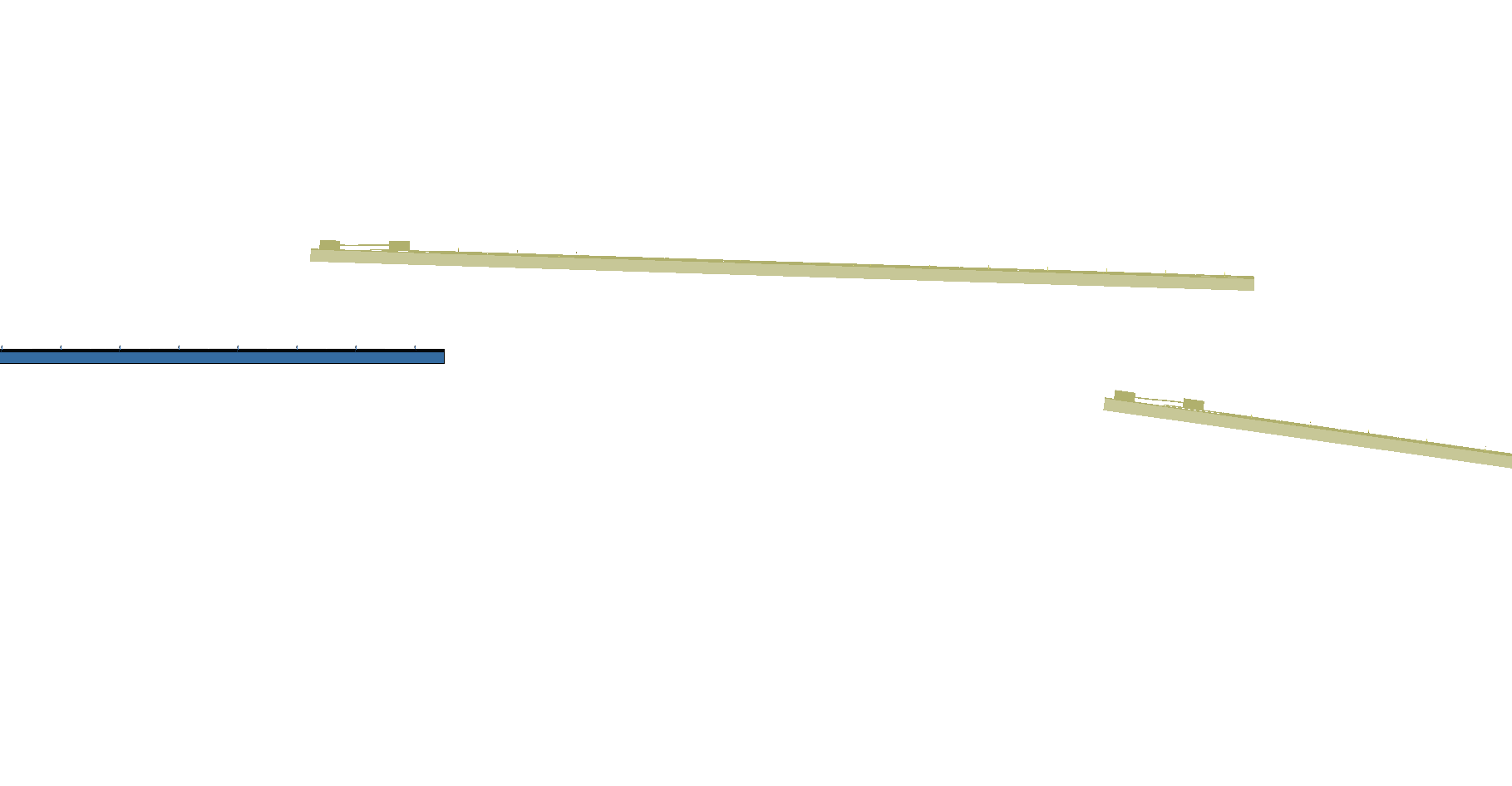 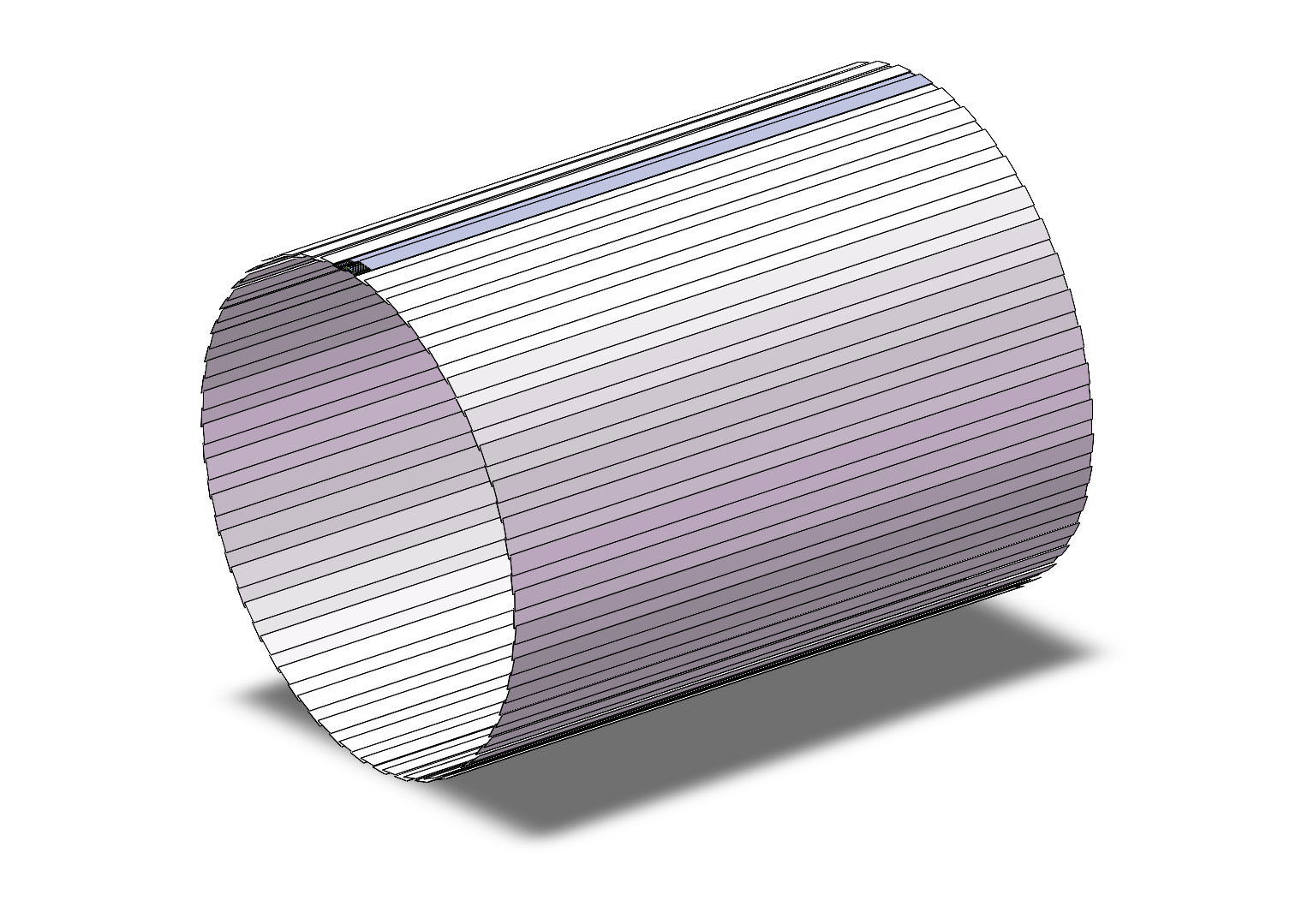 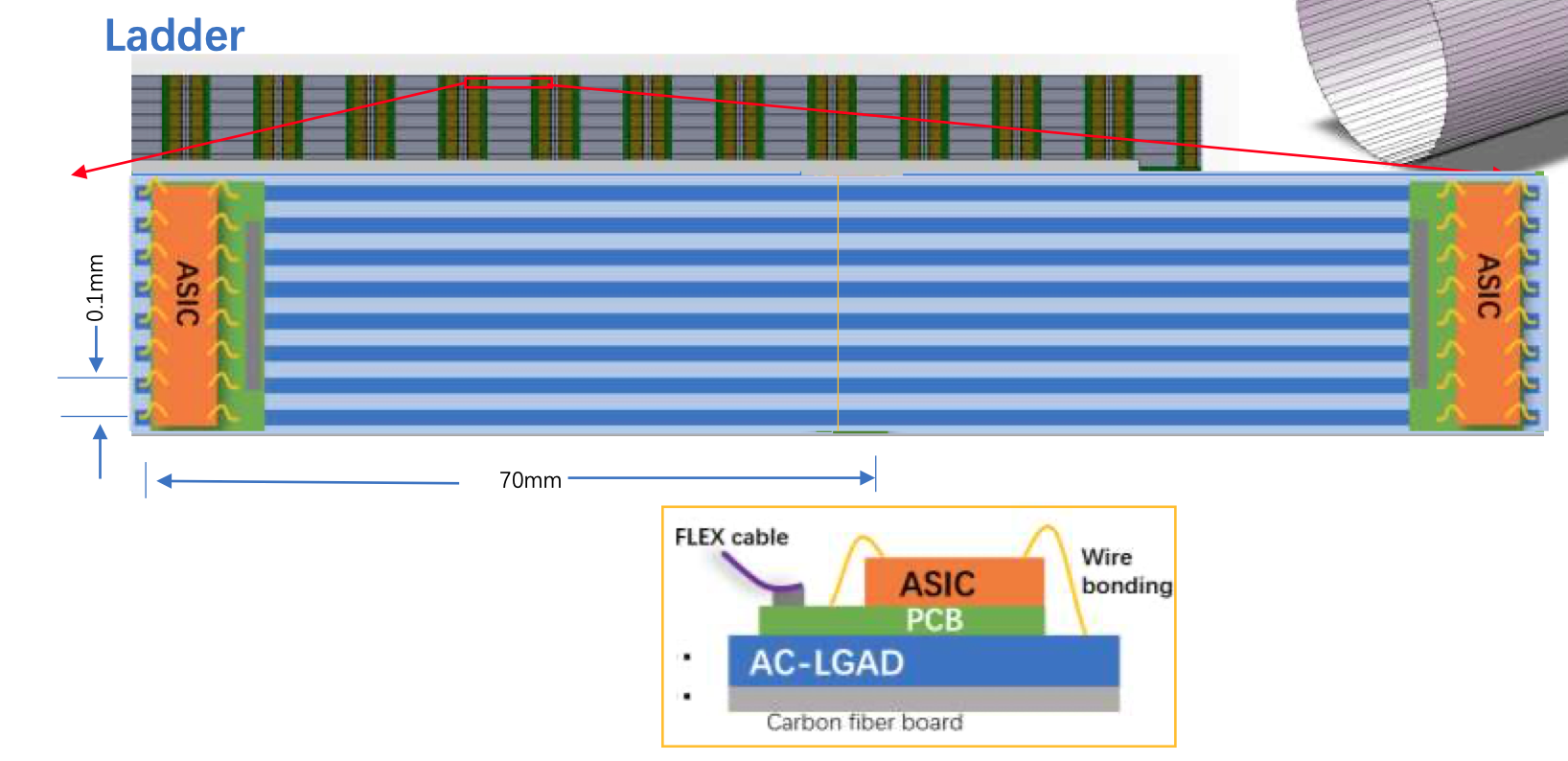 Module
140mm x 160mm
140 mm
Power distribution：
5.12 W/cm2 – 7.68 W/cm2
Dimension of ASIC group ：15mm x 140 mm
15mm
Power distribution
Power distribution per channel 20 mW /channel –to 30mW/channel
128 channel/ASIC，2.56kW/ASIC – 3.84 kW/ASIC
ASIC dimension：10 mm x 15 mm
For one barrel module：
140mm 14 ASIC per module
Power distribution per module （single readout）：5.12 W/cm2 – 7.68 W/cm2